Занятия оригами для развития детей с ОВЗ
Учитель начальных классов 
МБОУ  Каратузская СОШ
Красноярского края, Каратузского района
С.М. Вожакова
«Чем больше мастерства в детской ладошке, тем умнее ребенок».В.А. Сухомлинский
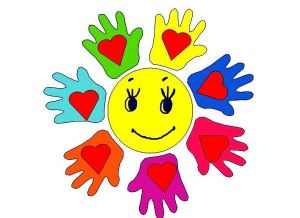 Многие педагоги и психологи, как отечественные, так и зарубежные, подчеркивают большое значение занятий художественным творчеством во всестороннем развитии личности ребенка.Природа щедро наделила каждого ребёнка возможностью развиваться. 
Дети с интеллектуальной недостаточностью на протяжении всей жизни развиваются независимо от степени тяжести дефекта. Своеобразие развития таких учащихся состоит в том, что оно затруднено как внешними, так и внутренними факторами: 
несоответствие уровня интеллектуального развития возрасту, 
недоразвитие мелкой моторики рук, плохая восприимчивость ко всему новому, 
недостаточность всех уровней мыслительной деятельности, 
процессы сравнения и обобщения затруднены, 
отмечается несовершенство логического анализа и синтеза, трудность абстрагирования, снижение познавательных интересов. 
Ребенку, особенно ребенку с нарушением интеллекта, для полноценного развития занятия творчеством необходимы как воздух. На таких занятиях идет освоение и постижение окружающего мира, красоты, гармонии.  
Создание изделий своими руками – это универсальное образовательное средство, способное уравновесить одностороннюю интеллектуальную деятельность маленького человека, чтобы он развивался всесторонне. Занятия ручным трудом призваны воздействовать на ум, волю, чувства детей, побуждать их к творческому самовыражению.
Оригами — древнее японское искусство складывания бумаги.
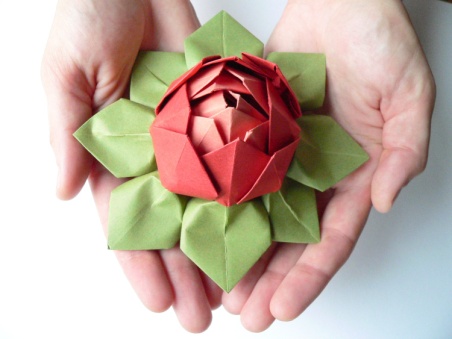 Дети в любом возрасте любят работать с бумагой, творить из нее свои маленькие шедевры и одним из любимых детьми видов творческой деятельности являются занятия оригами. 
Это занятие интересно детям и доставляет им огромное наслаждение. Искусство оригами — интригующая загадка, и она манит каждого ребенка невероятными превращениями обыкновенного квадратика бумаги. В одном листике скрыты многие образы: кораблик, самолетик, домик, шапка, и причудливые драконы, птицы, животные, и другие интересные вещи. Кроме того- занятия оригами несут в себе огромный потенциал коррекционной работы.
Значение занятий оригами для детей с ОВЗ
Оригами развивает у детей способность работать руками под контролем сознания, у них совершенствуется мелкая моторика рук, точные движения пальцев, происходит развитие глазомера.
Оригами способствует концентрации внимания, так как заставляет сосредоточиться на процессе изготовления, чтобы получить желаемый результат.
Оригами имеет огромное значение в развитии конструктивного мышления, их творческого воображения, художественного вкуса.
Оригами стимулирует развитие памяти, так как ребенок, чтобы сделать поделку, должен запомнить последовательность ее изготовления, приемы и способы складывания.
Оригами знакомит детей с основными геометрическими понятиями (угол, сторона, квадрат, треугольник и т.д.), одновременно происходит обогащение словаря специальными терминами.
Оригами активизирует мыслительные процессы. В процессе конструирования у ребенка возникает необходимость соотнесения наглядных символов и словесных.
Оригами совершенствует трудовые умения ребенка, формирует культуру труда.
Оригами способствует созданию игровых ситуаций.
Складывание простых форм из бумаги
Складывание формы «Свинка», «Кошечка», «Щенок», «Лягушка»
В зависимости от степени подготовки детей занятие можно начать с разговора о квадрате как геометрической фигуре. 
-Как называется эта фигура?
Почему вы решили, что это квадрат?
А встречались ли вещи квадратной формы вам в жизни?
Можно построить занятие по другому:
Загадать загадки о домашних животных:
Хвост крючком, а нос пяточком. Кто это? (Свинка)
Не боится он лозинки, Ест хозяйские ботинки: Лает громко, как звонок – Это маленький (щенок).
Кто играется с клубком, Ходит в зиму босяком: Лижет ... Рыжий, в пятнах, как тигрёнок... А зовут его? ... (Котёнок).
Где же вы её найдёте? Ну конечно же, в болоте! (Лягушка)
Свинья, кошка, собака  это какие животные? (домашние)
А где живёт лягушка?
Сегодня мы сделаем их из бумаги в технике оригами, для этого нам понадобится лист квадратной формы и т.д.
Поэтапное создание «Лягушка»
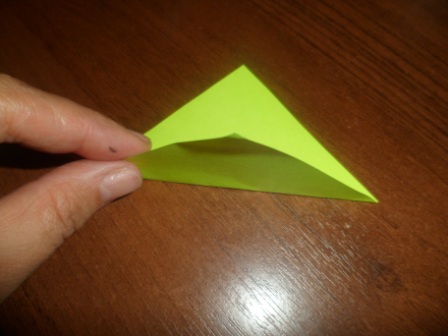 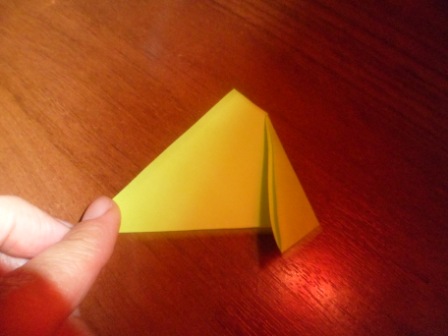 1
2
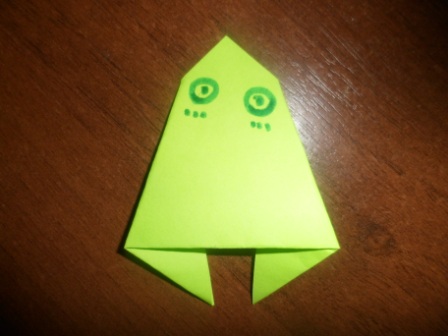 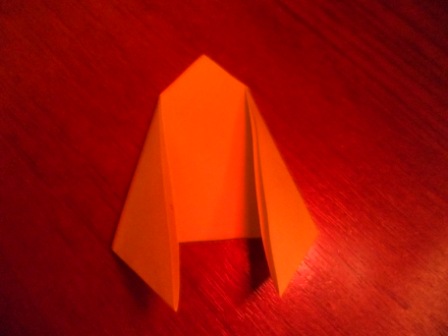 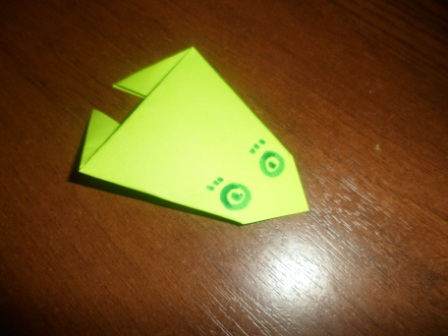 5
3
4
Поэтапное создание «Свинка»
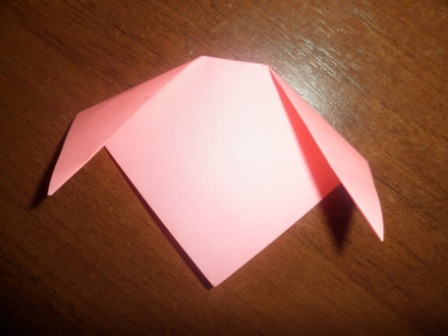 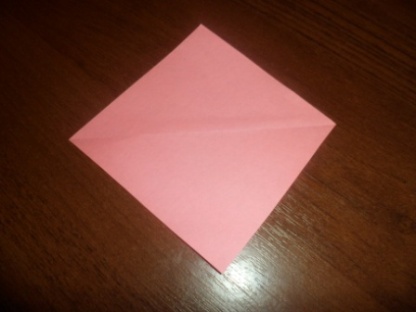 1
4
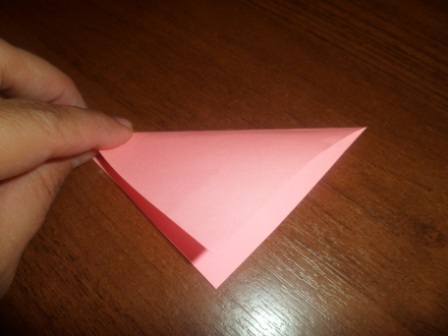 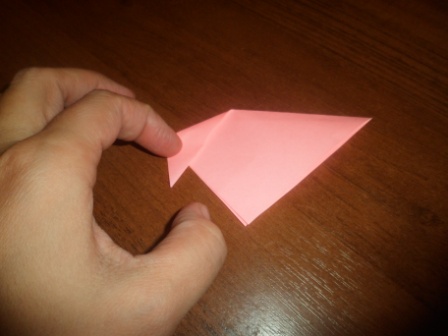 2
3
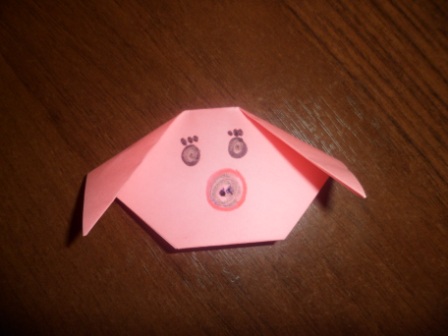 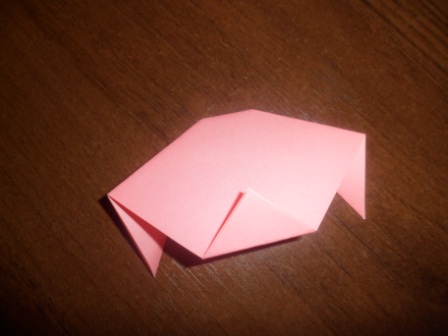 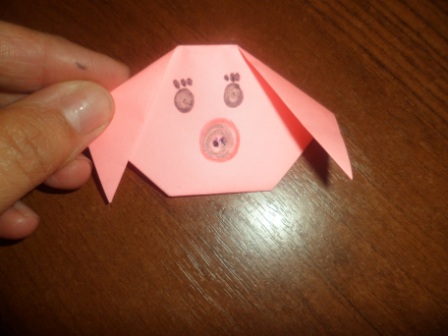 7
5
6
Поэтапное создание «Щенок»
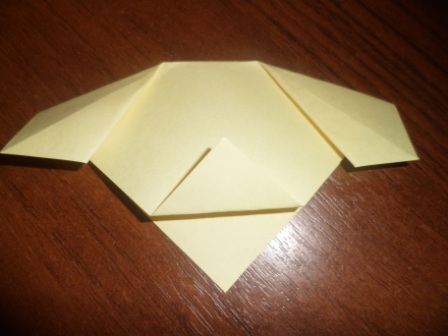 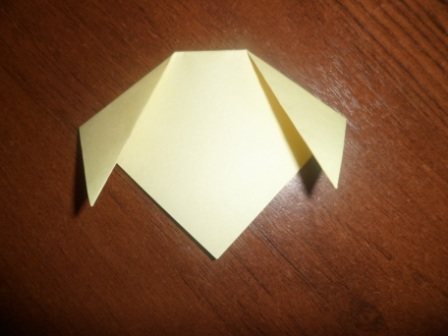 4
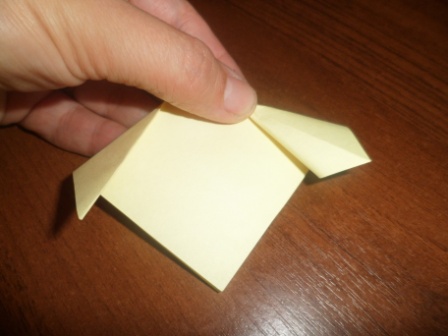 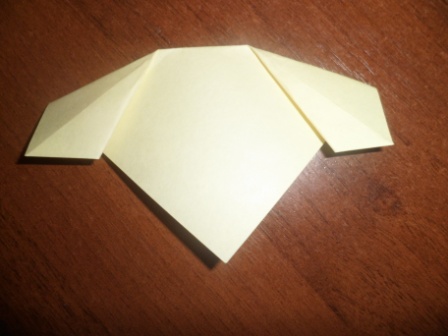 1
Мордочка собирается  также,
 как свинка
3
2
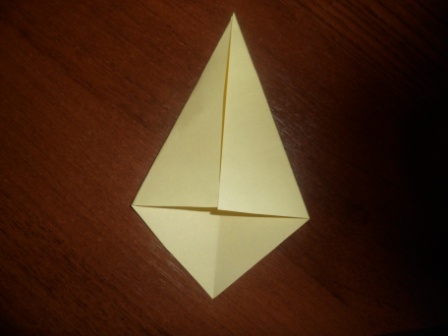 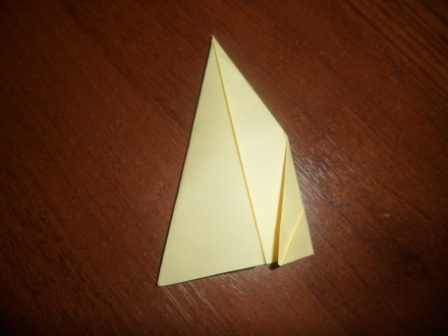 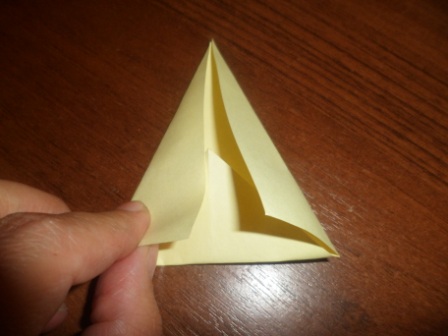 5
7
6
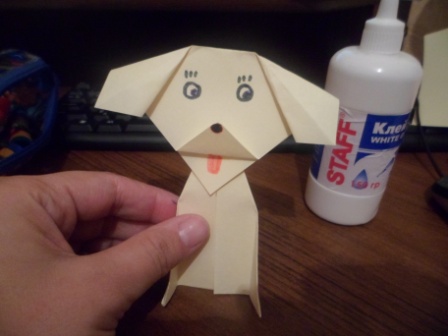 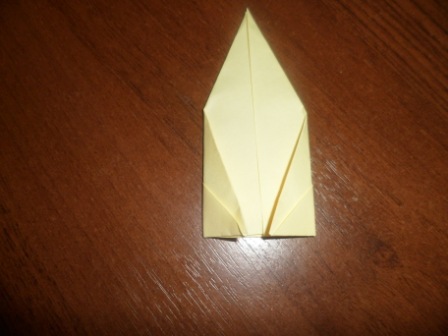 9
8
Поэтапное создание «Кошечка»
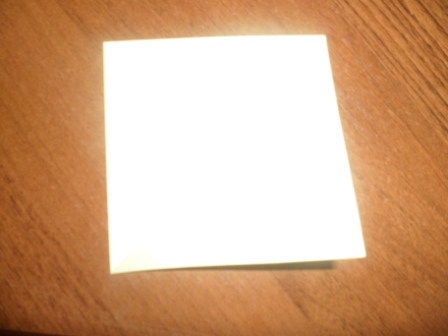 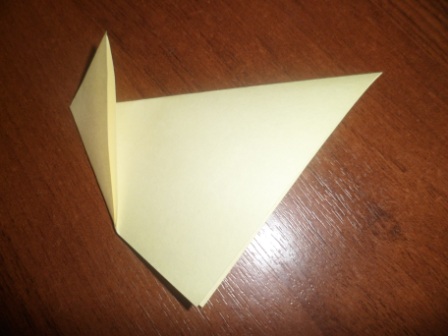 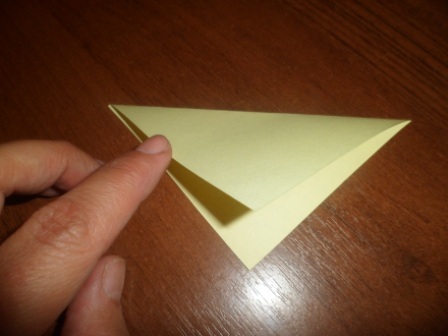 1
3
2
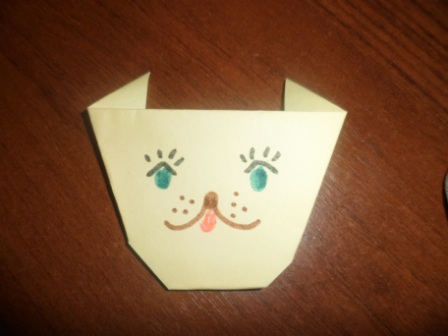 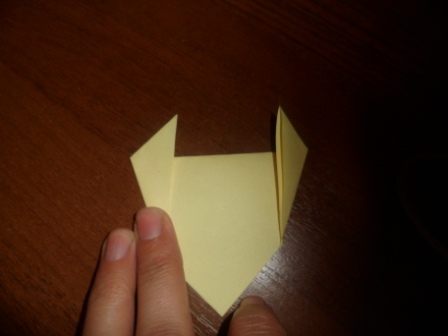 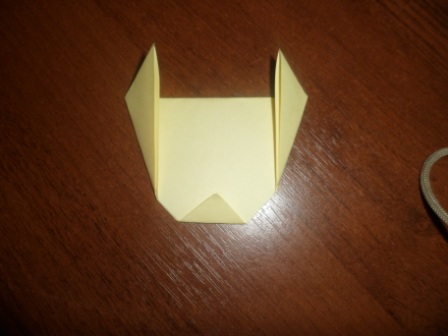 4
6
5
Оригами «Сердце»
Все дети любят делать и получать подарки. Складывание сердца очень интересная работа. 
«Сердце» можно подарить близкому человеку, можно использовать на День Матери, 8 марта, на День Св. Валентина и т.д.
Предварительная беседа зависит от цели изготовления поделки.
Готовое сердце можно украсить аппликацией, стразами и т.д.
Поэтапное создание: «Сердце»
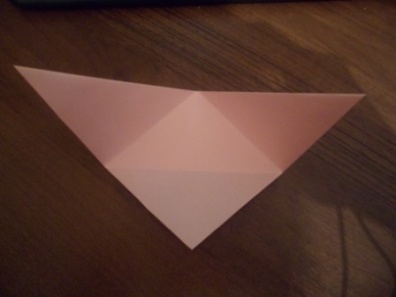 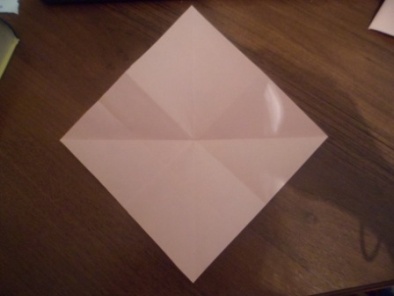 5
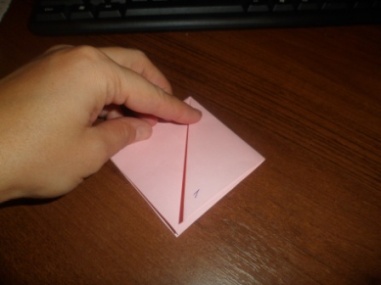 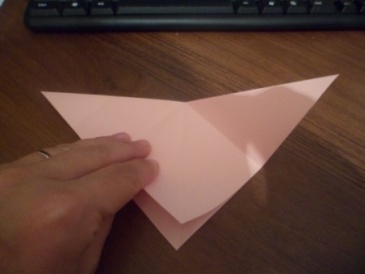 1
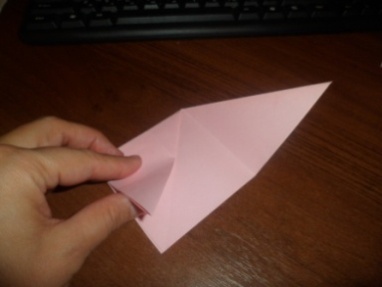 4
2
3
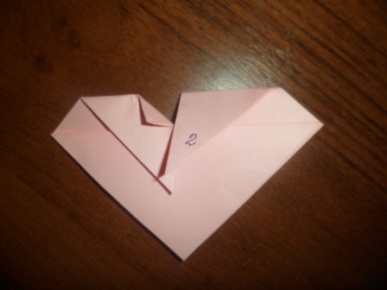 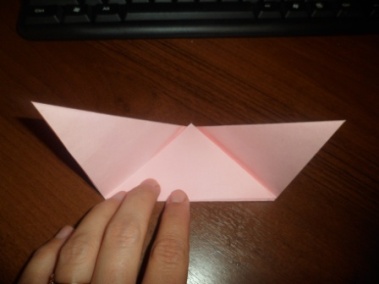 10
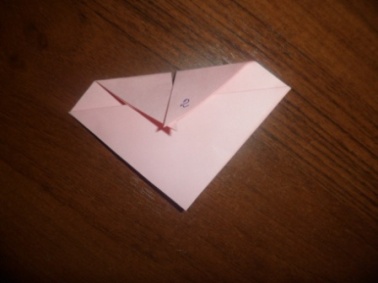 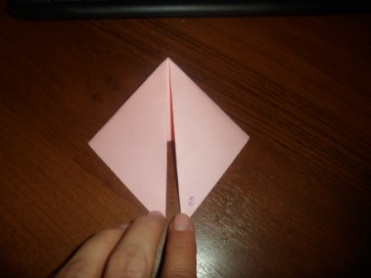 6
9
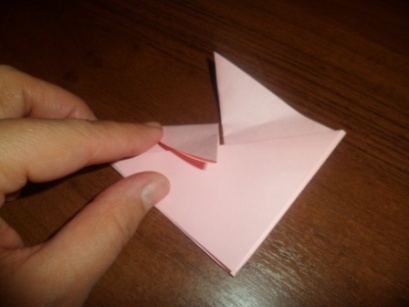 7
8
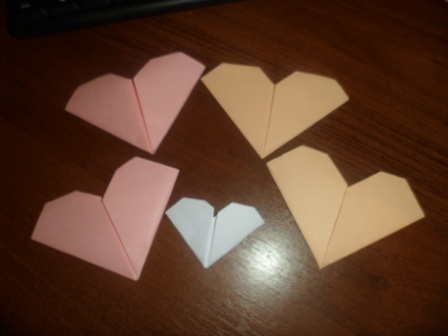 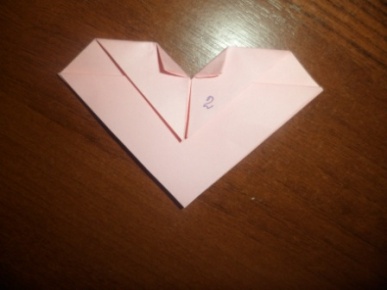 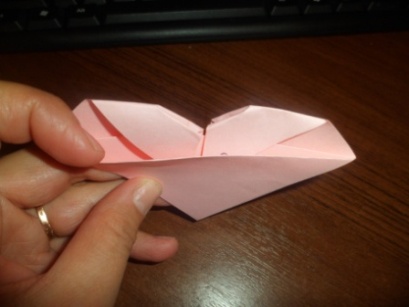 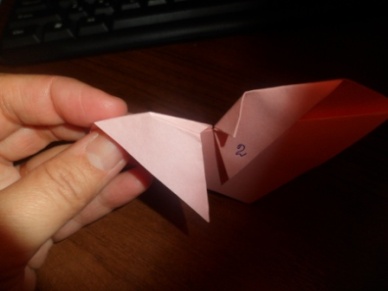 12
11
13
14
Оригами «Корзинка для пасхальных яиц»
Данное изделие требует подготовки учащихся в складывании простых форм. 
Целесообразно изготовить корзинку перед Пасхой.
После беседы о празднике провести демонстрацию изделия. Рассказать из листа какой формы мы можем его сделать (квадрат)
Поэтапное создание: «Корзинка для яиц»
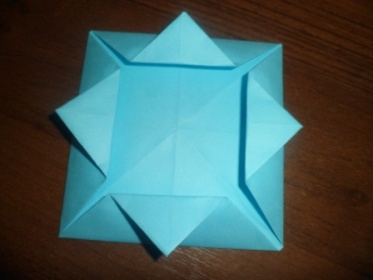 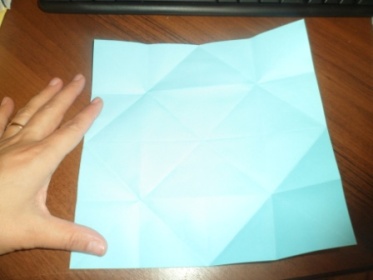 5
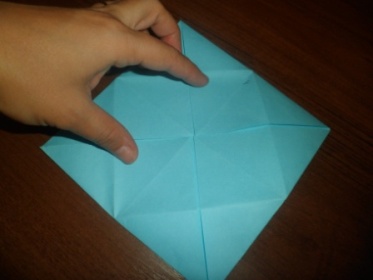 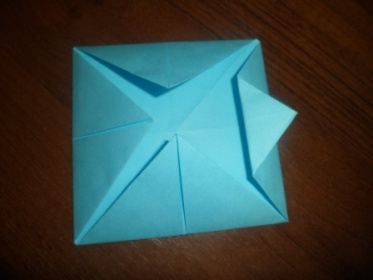 1
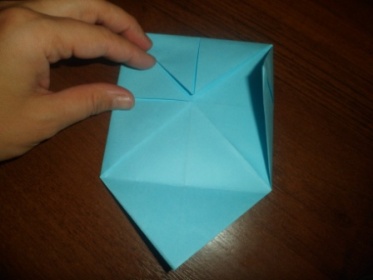 2
4
3
Уголки сгибаем 
внутрь
Не  переворачивая, наполовину отгибаем уголки
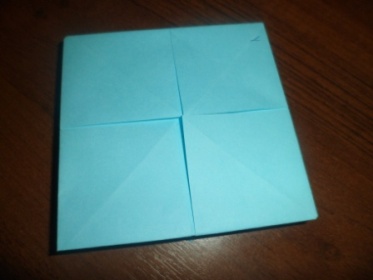 Переворачиваем и 
снова,
 уголки сгибаем 
внутрь
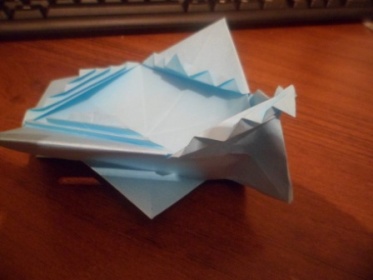 6
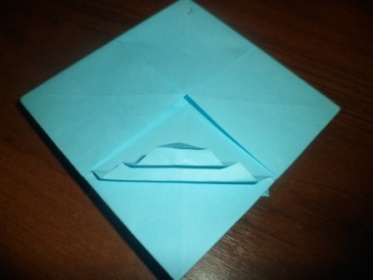 10
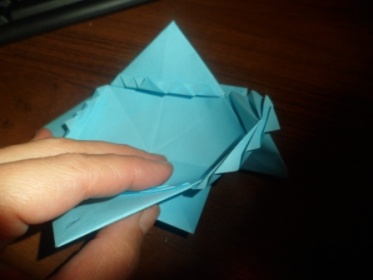 7
9
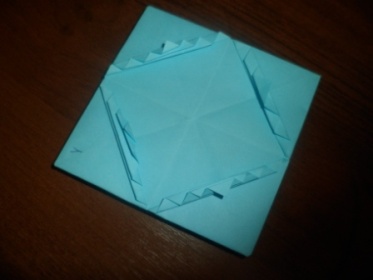 Переворачиваем
8
Каждый уголок 
сгибаем гармошкой
Формируем корзику
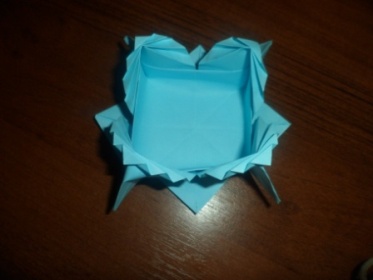 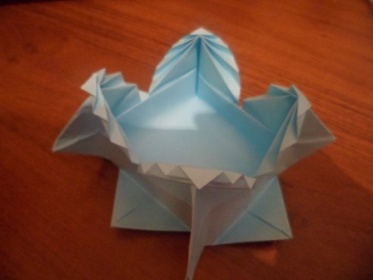 12
11
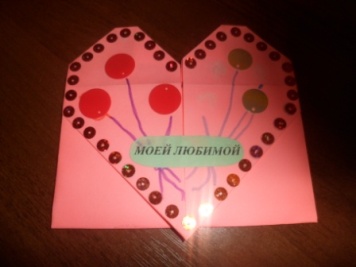 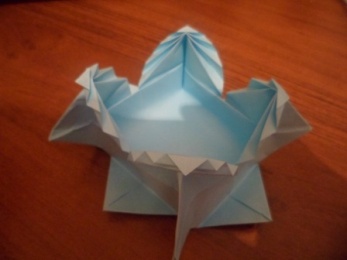 Литература
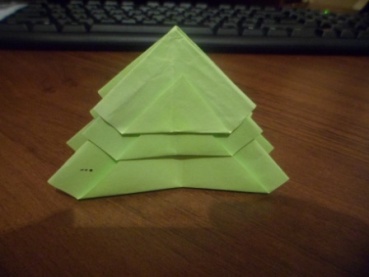 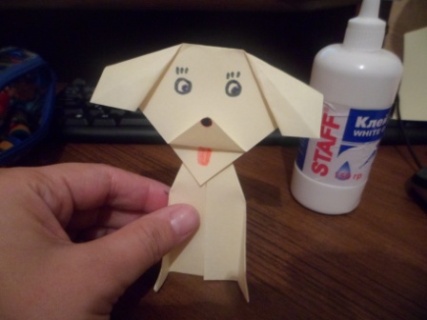 Тарабарина Т. И. «Оригами и развитие ребенка. популярное пособие для родителей и педагогов.» «Академия развития» Ярославль 1997
Рабочая тетрадь №1 «Технология» Н.М. Конышева, Смоленск «Ассоциация XXI век» 2012
Г.И. Долженко «100 поделок из бумаги» «Академия развития» Ярославль, 2006г.
https://yandex.ru/images/search
http://www.numama.ru/zagadki-dlja-malenkih-detei/zagadki-o-zhivoi-prirode/zagadki-pro-schenka.html